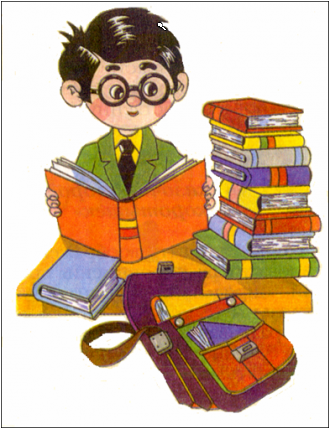 «Исследовательская и проектная деятельность учащихся, как результат сформированности познавательных и регулятивных УУД»
Подготовила учитель английского языка                   МАОУ «СОШ № 13 г. Балаково»
Абрамова Елена Александровна
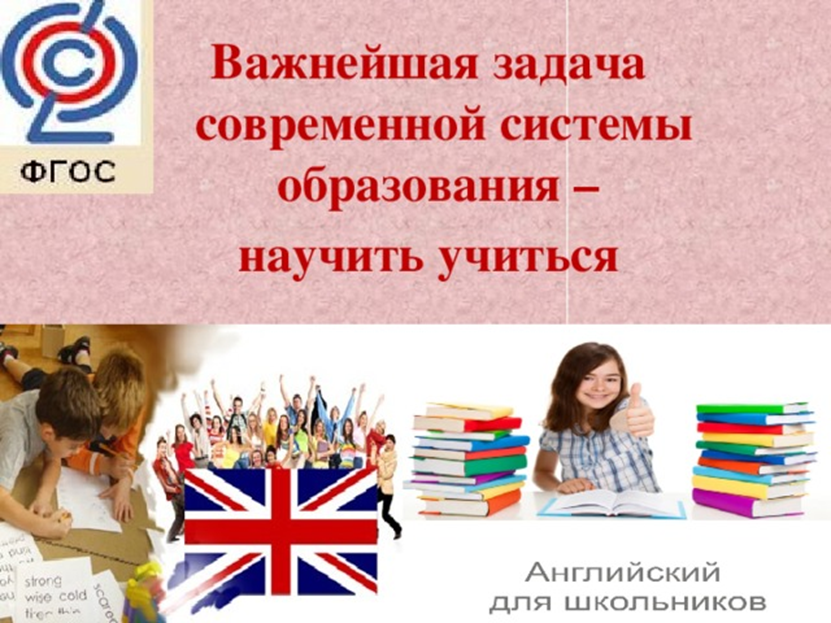 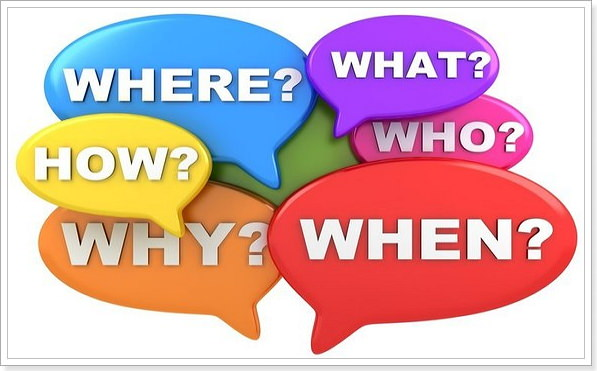 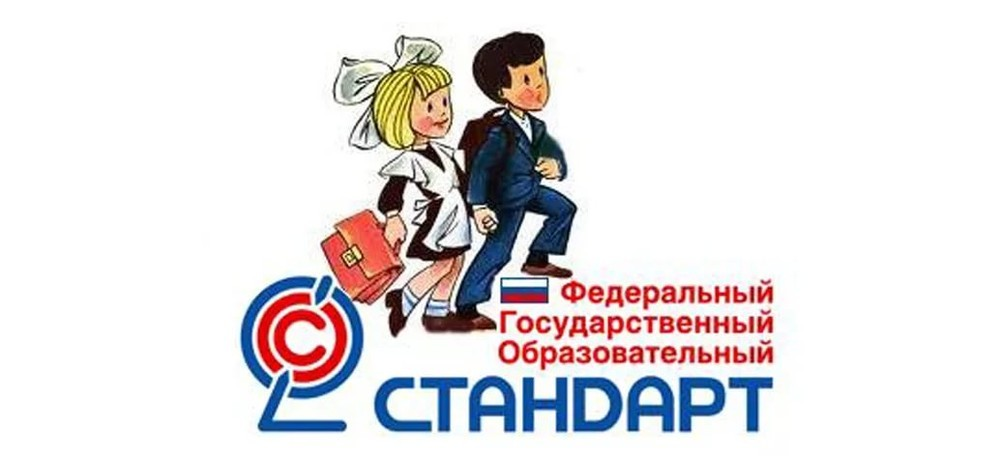 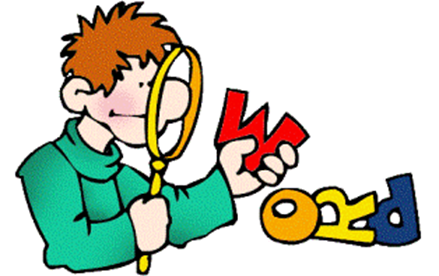 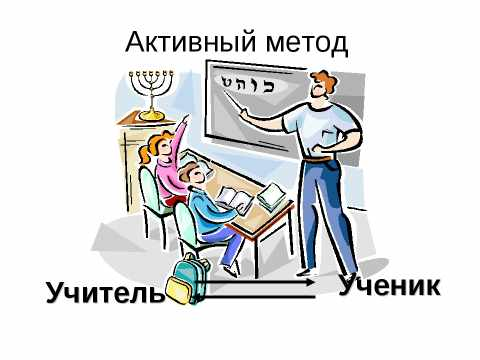 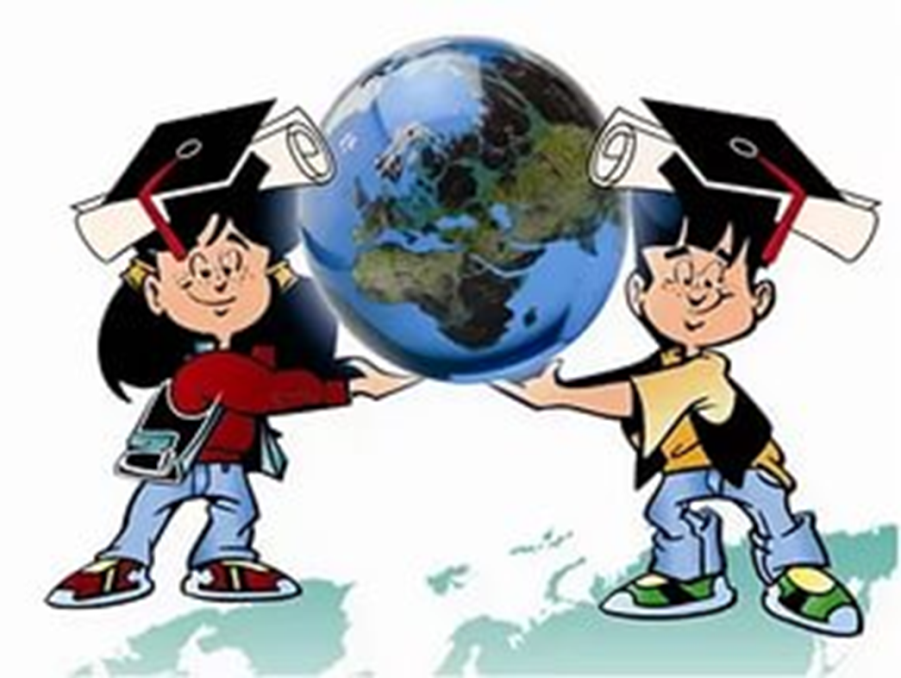 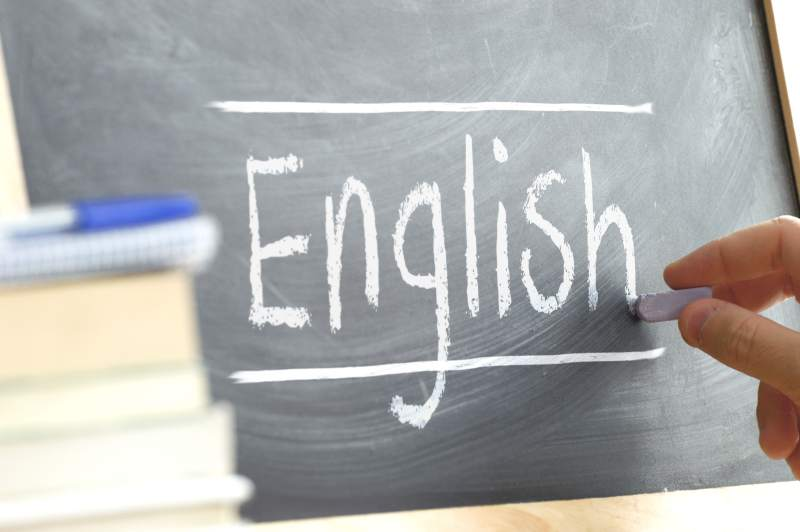 Предметные результаты
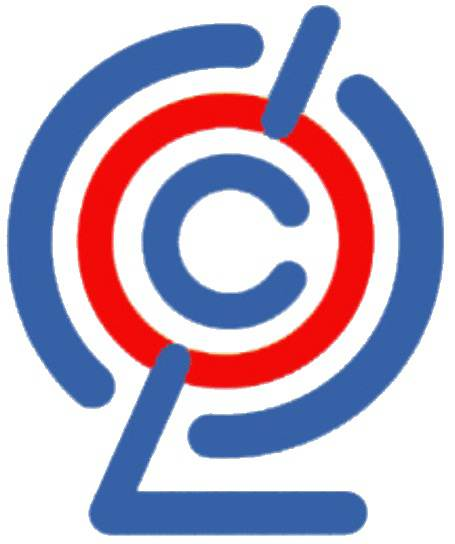 Метапредметные результаты
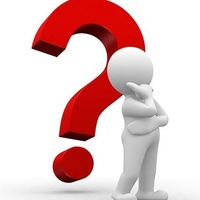 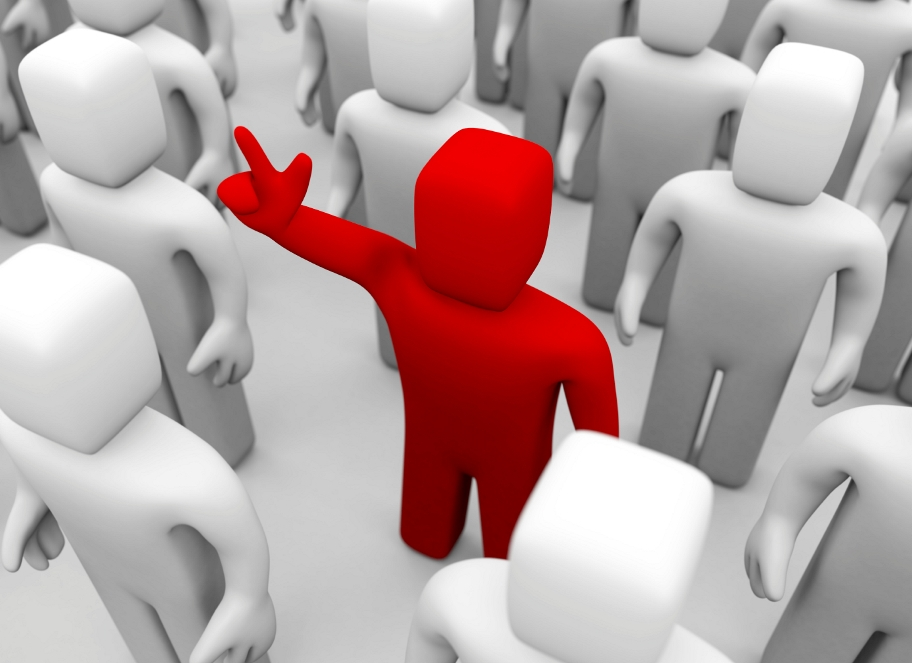 Личностные результаты
Познавательные результаты
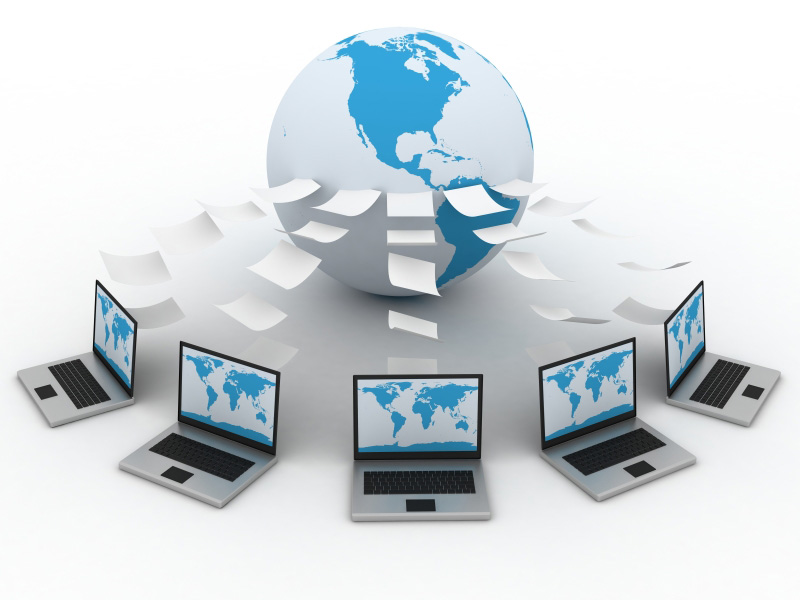 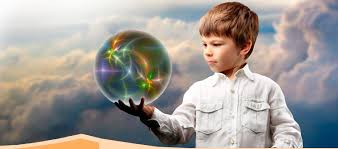 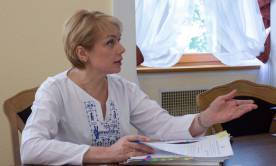 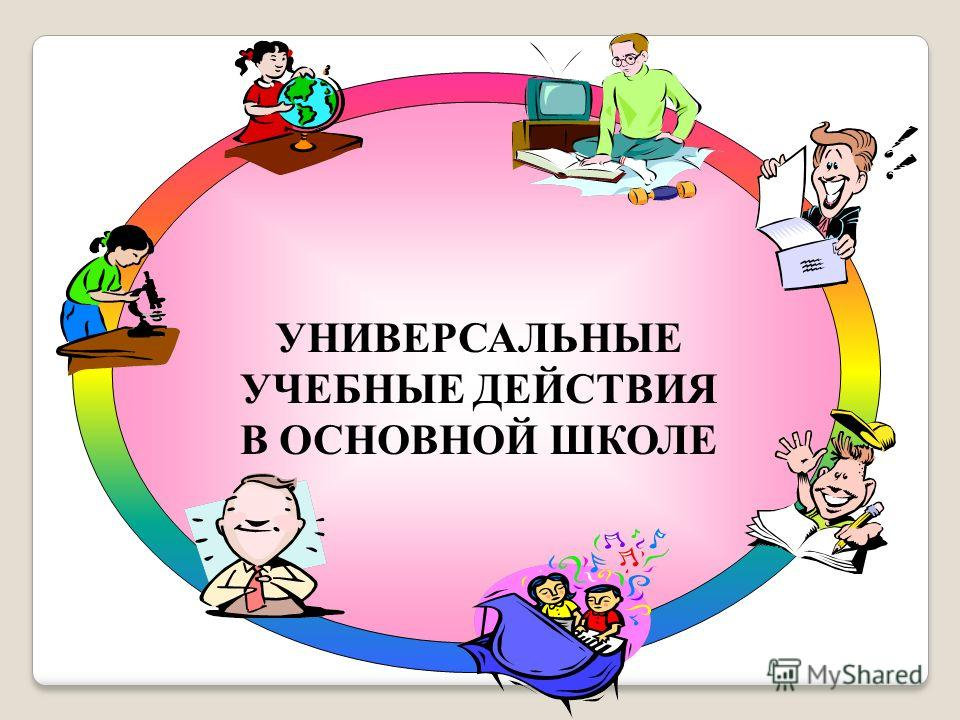 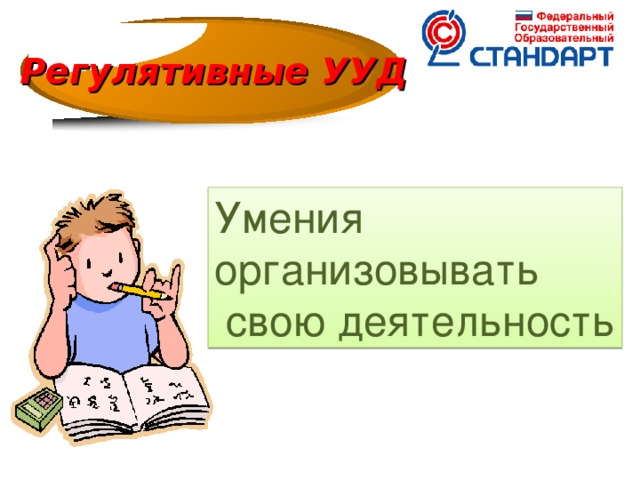 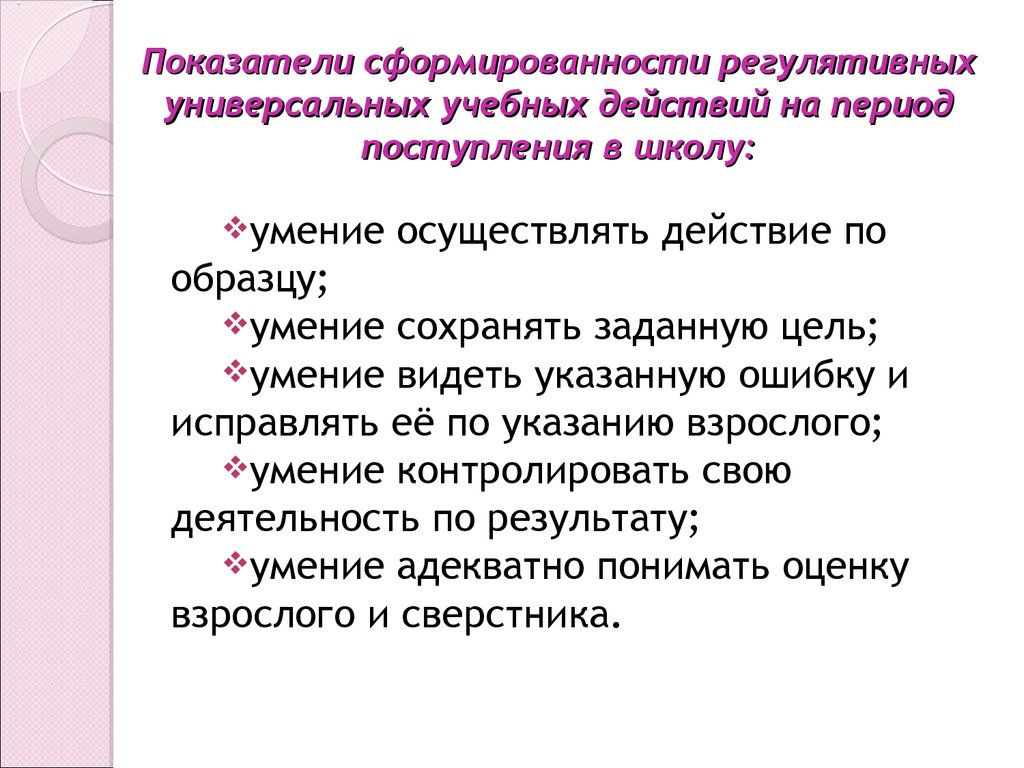 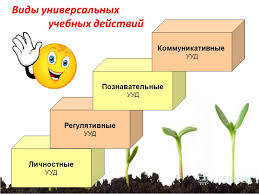 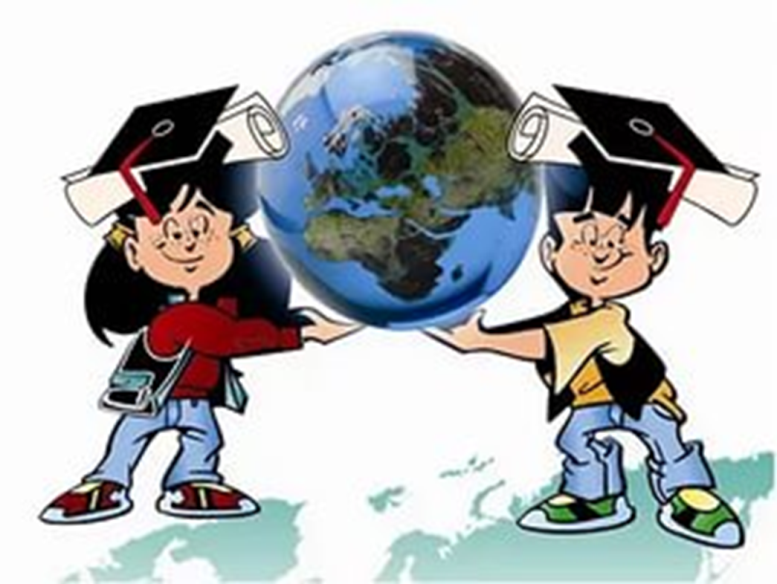 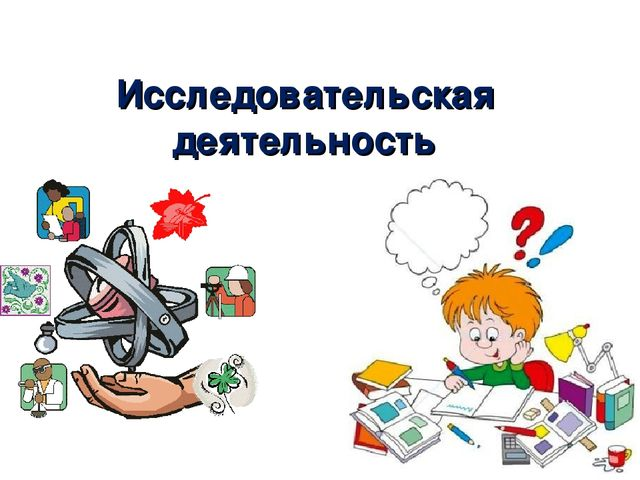 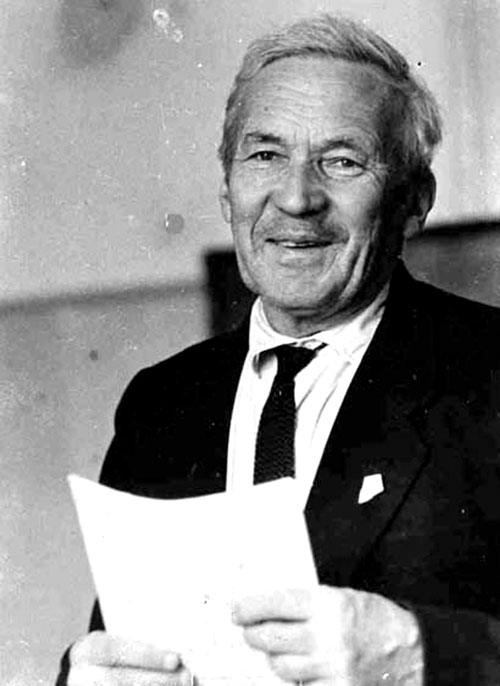 Не существует сколько – нибудь достоверных тестов на одаренность, кроме тех, которые проявляются в результате активного участия хотя бы в самой маленькой поисковой исследовательской работе…»
Андрей Николаевич Колмогоров
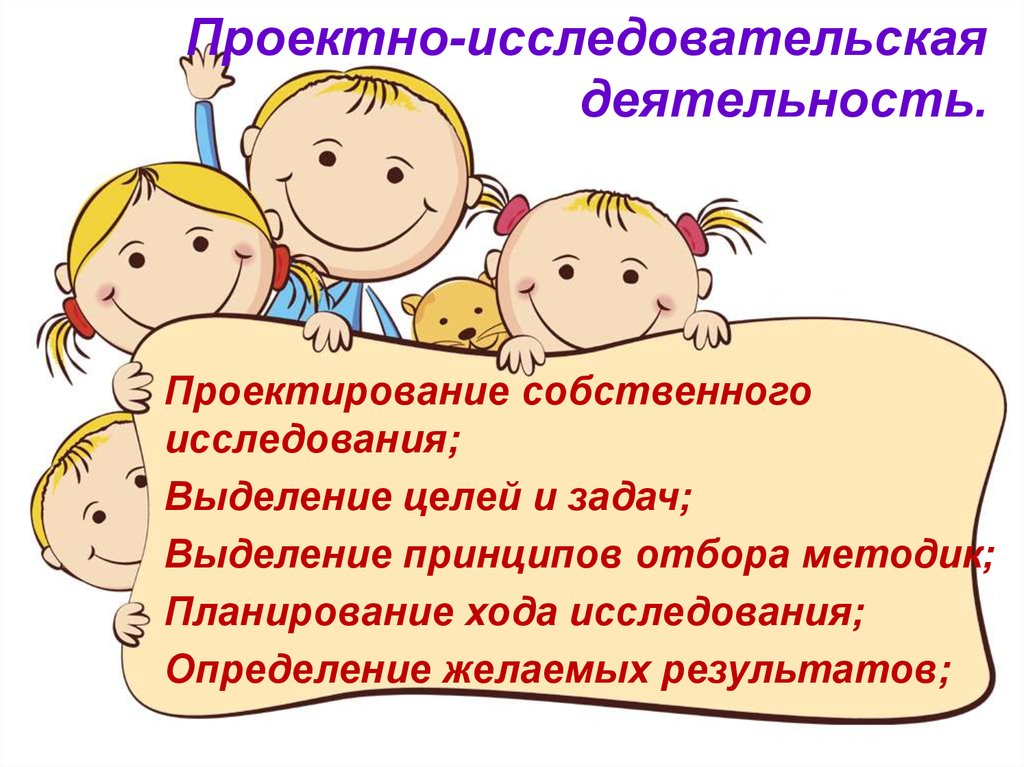 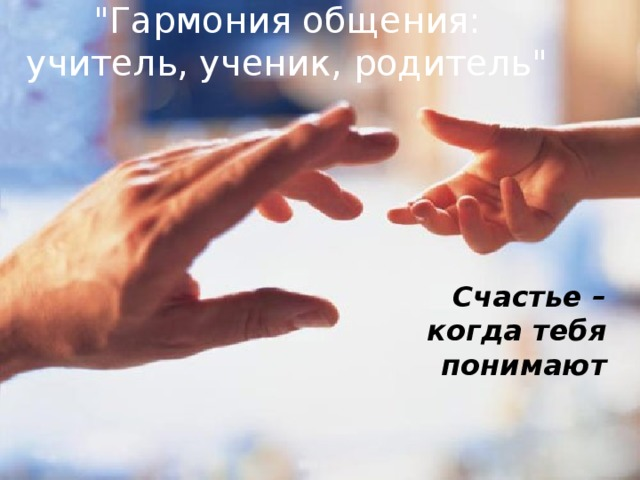 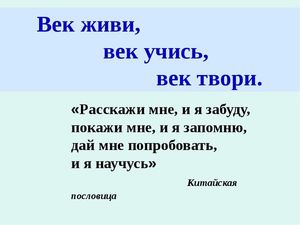 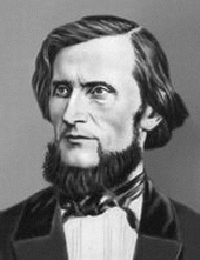 «Нужно, чтобы дети, по возможности, учились самостоятельно, а учитель руководил этим самостоятельным процессом и давал для него материал».
Константин Дмитриевич Ушинский
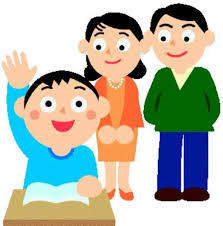 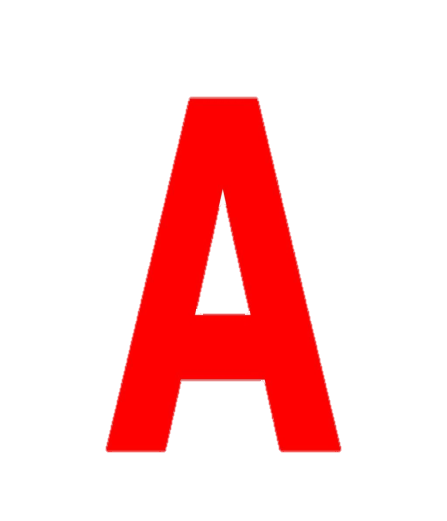 ВИННИ – ПУХ ПРИНЕС НАМ СТИХОТВОРЕНИЕ, НО ОН            ПЕРЕПУТАЛ СТРОЧКИ МЕСТАМИ.РАССТАВЬ ПРАВИЛЬНО  СЛОВА И ПРОЧИТАЙ                           СТИХОТВОРЕНИЕ
Little dog  run.
Two, Two, Two,
One, One, One,
Three, Thee, Thee,
Cats  see  you.
Birds in the tree.
Rats on a floor.
Four, Four, Four,
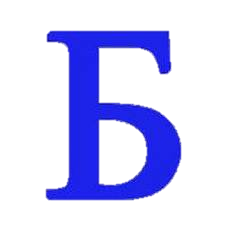 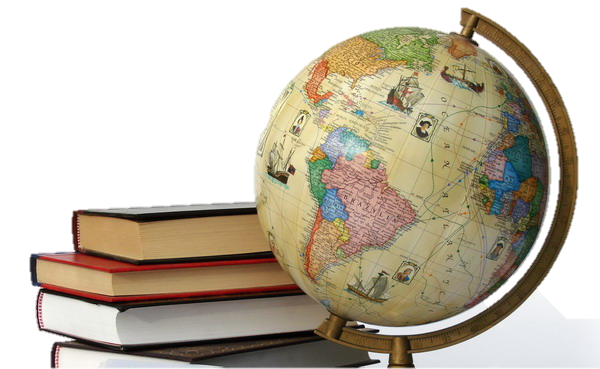 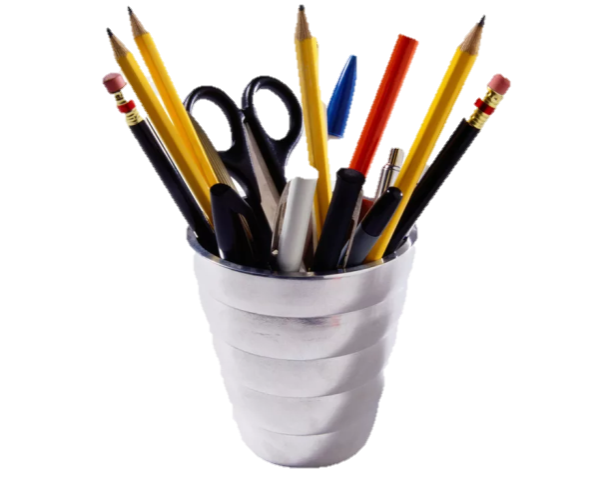 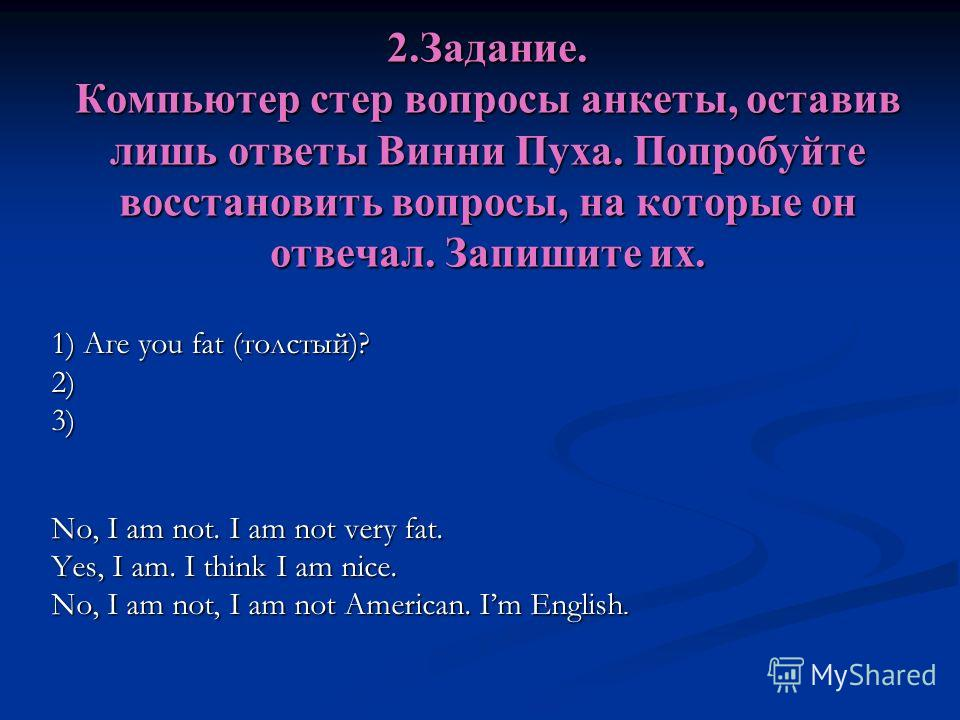 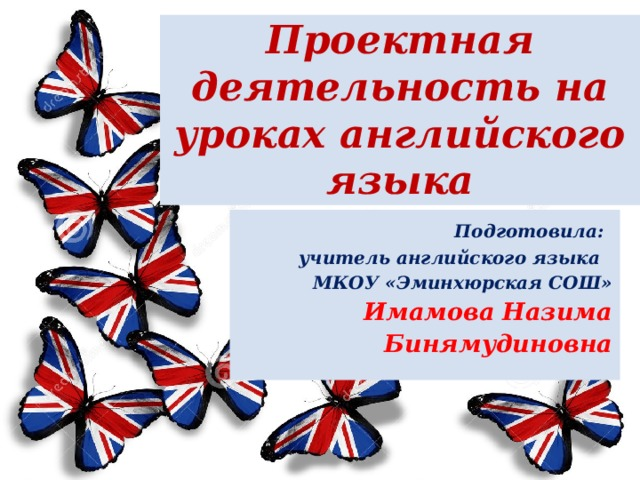 Welcome to Balakovo, Friends!
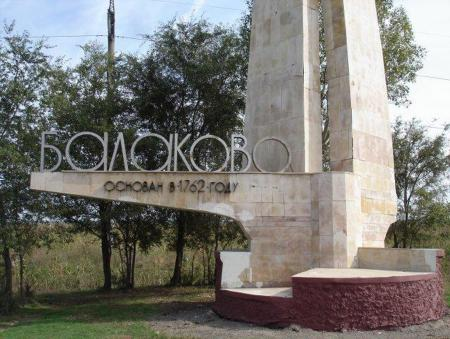 A Town On The Volga River
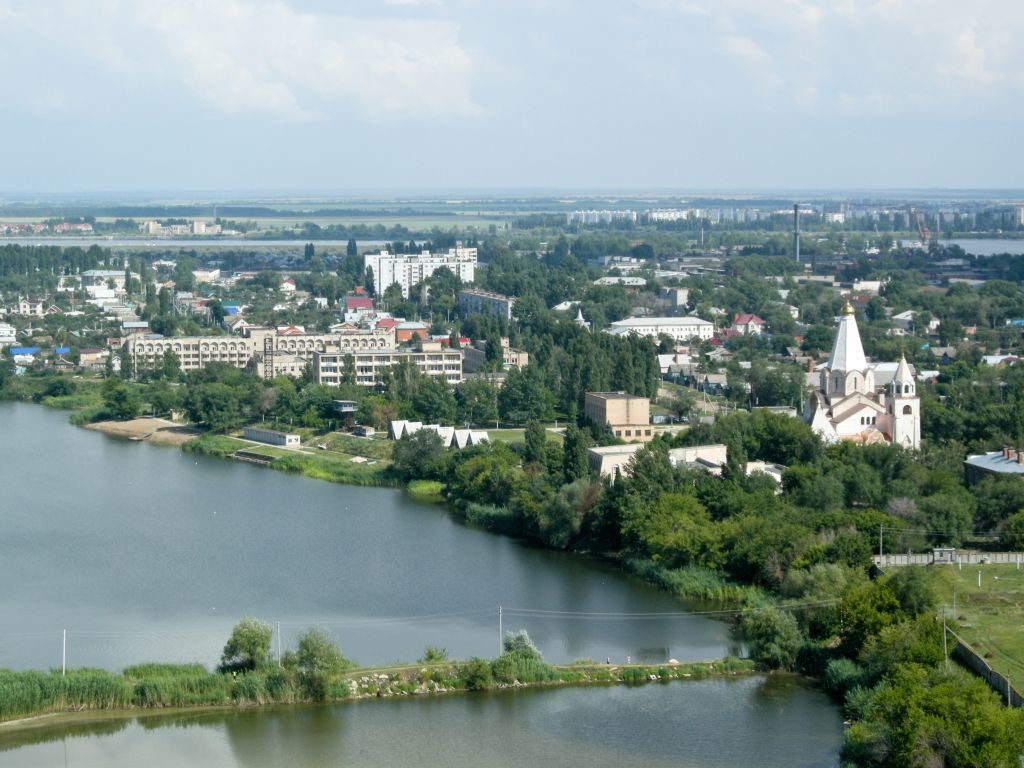 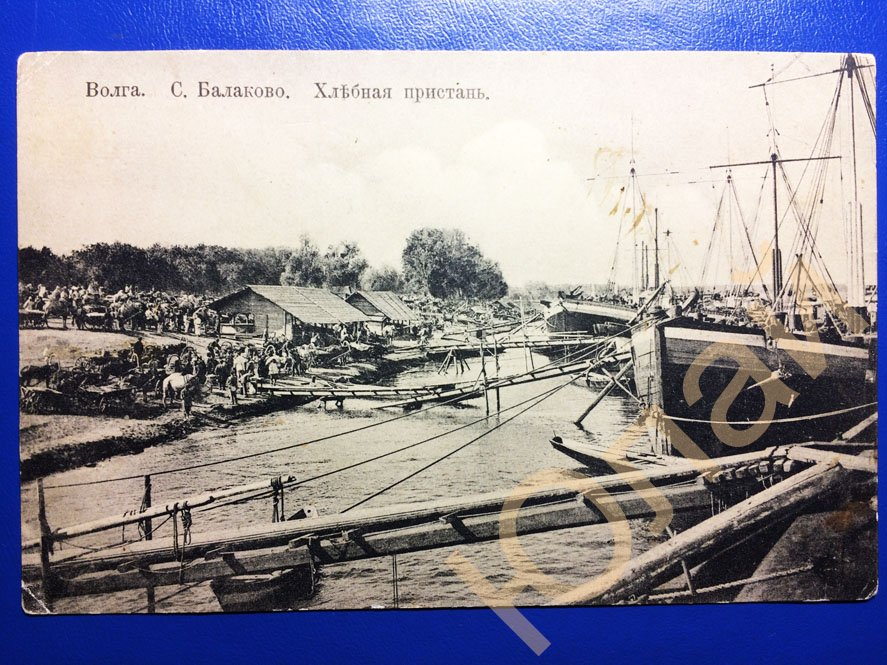 The History Of The Town
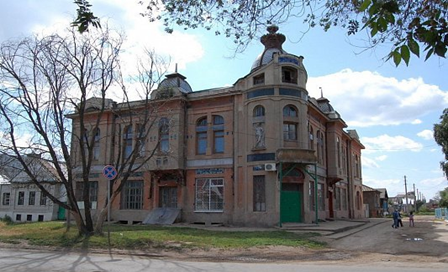 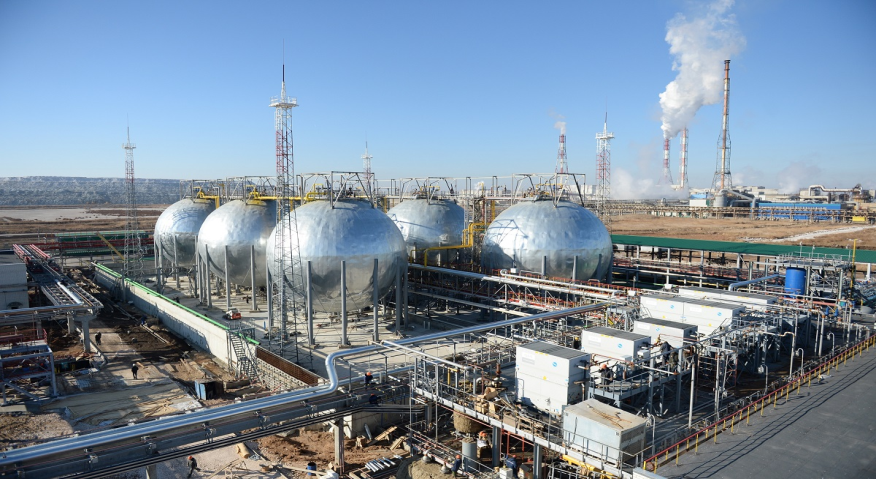 The Sights Of The Town
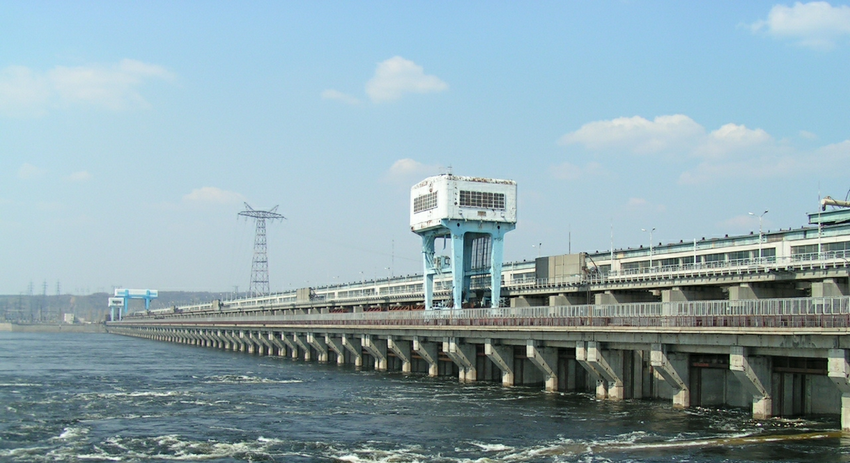 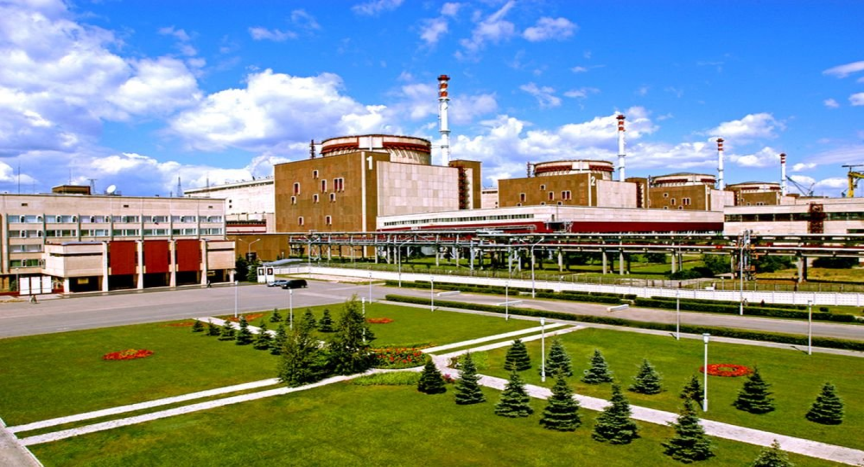 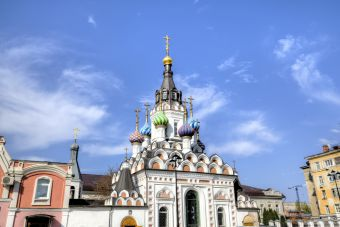 The Town - Worker
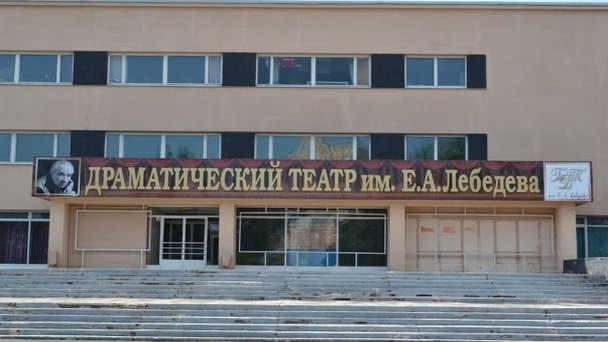 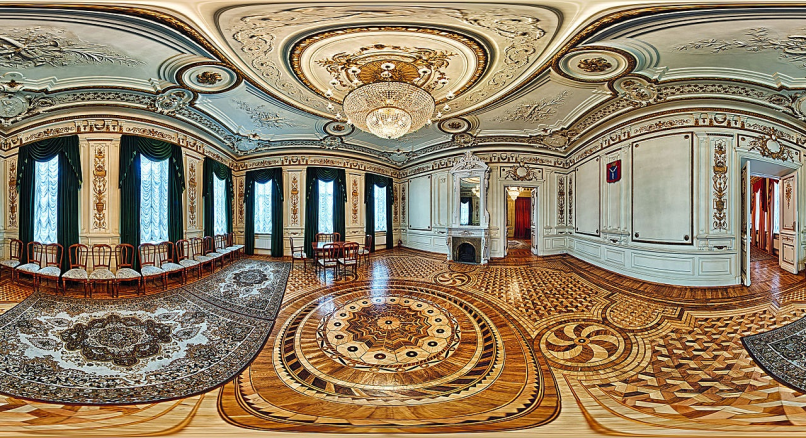 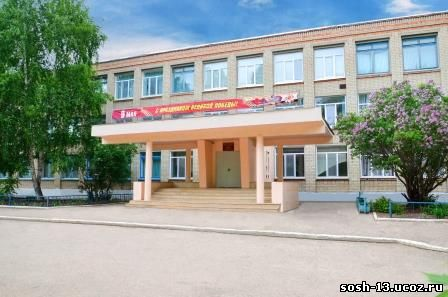 Our School
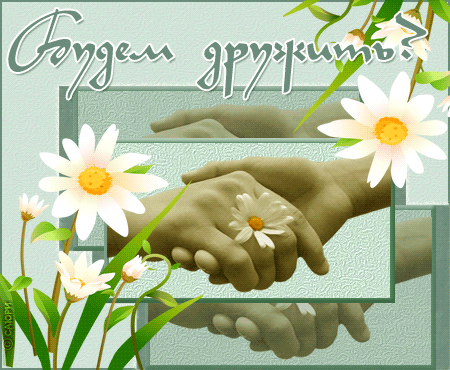 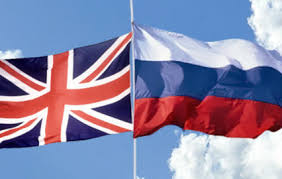 Let’s Be Friends
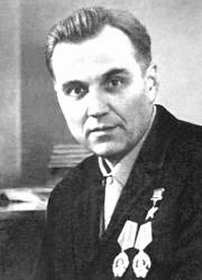 «Урок – это зеркало общей и педагогической культуры учителя, мерило его интеллектуального богатства, показатель его кругозора, эрудиции…»
Василий Александрович Сухомлинский
Thank you for attention
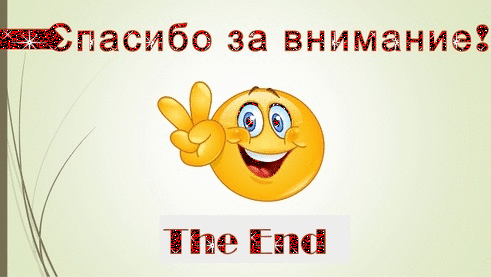